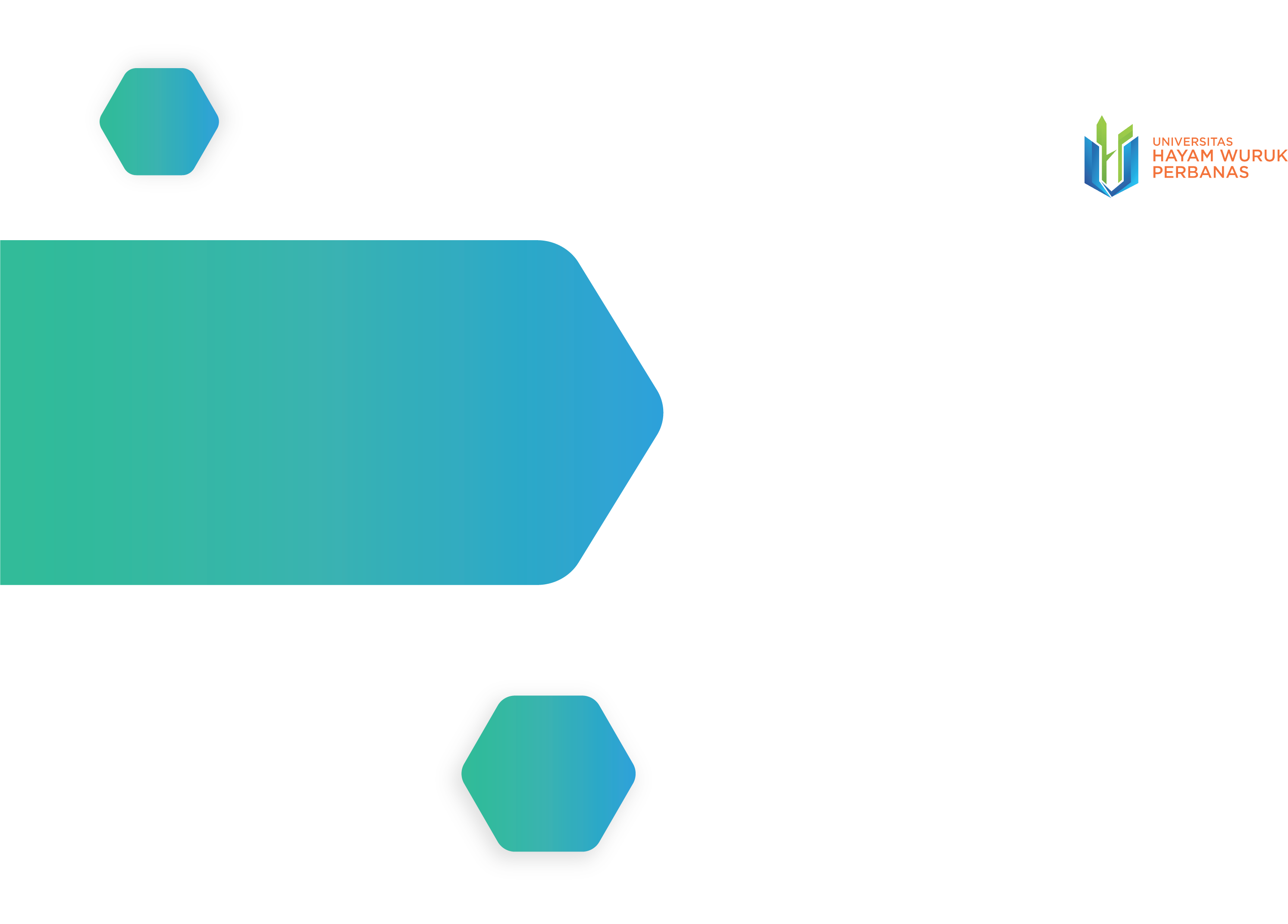 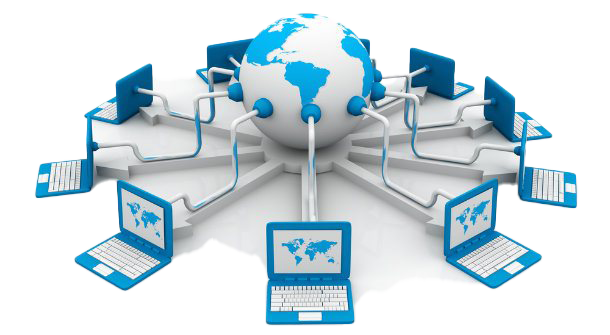 JARINGAN KOMPUTERNetwork Layer
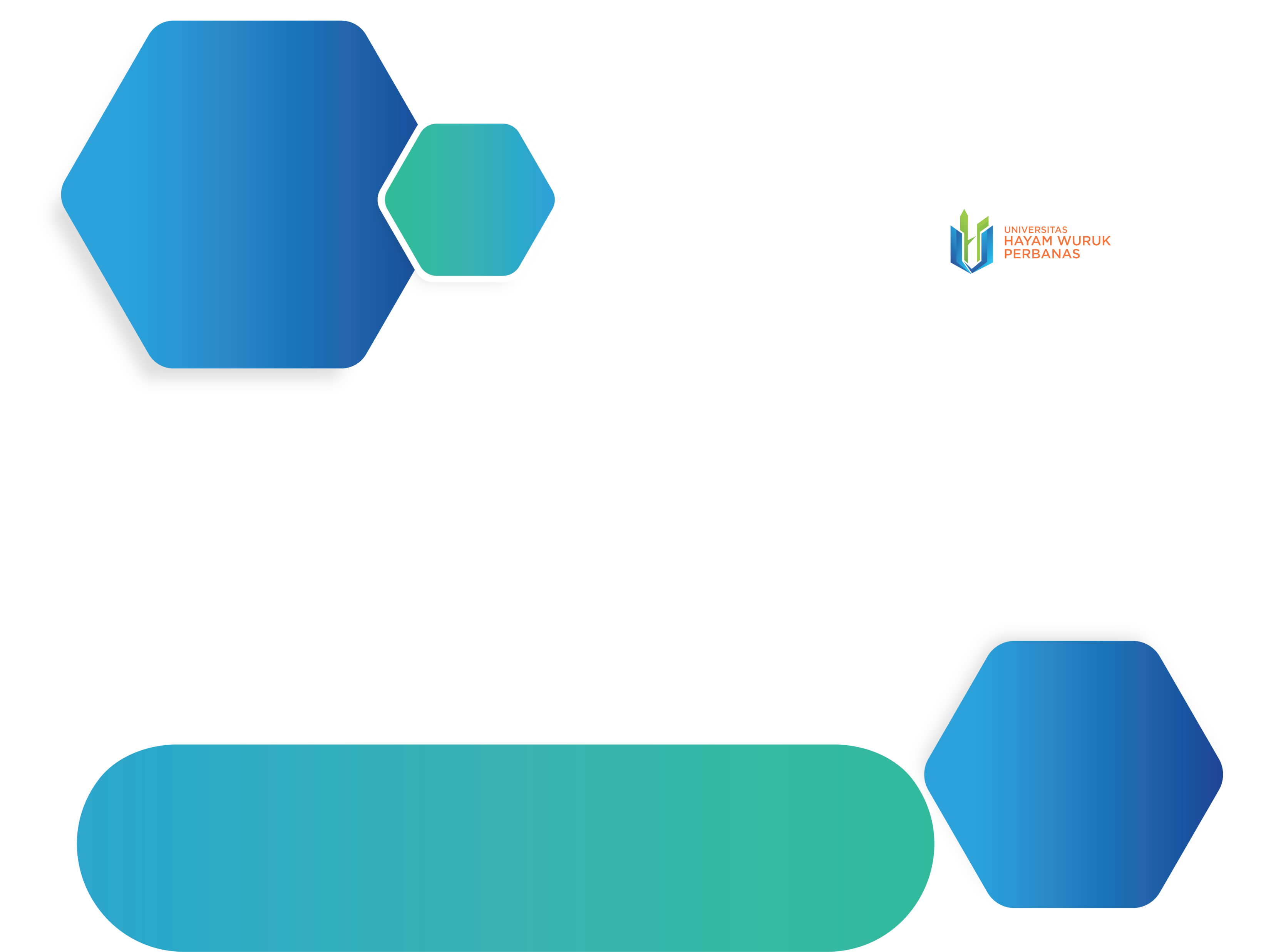 TujuanPembelajaran
Setelah mempelajari bab ini, mahasiswa mampu:
Mahasiswa mampu menjelaskan konsep logical adressing
Mahasiswa mampu menjelaskan konsep internet protocol
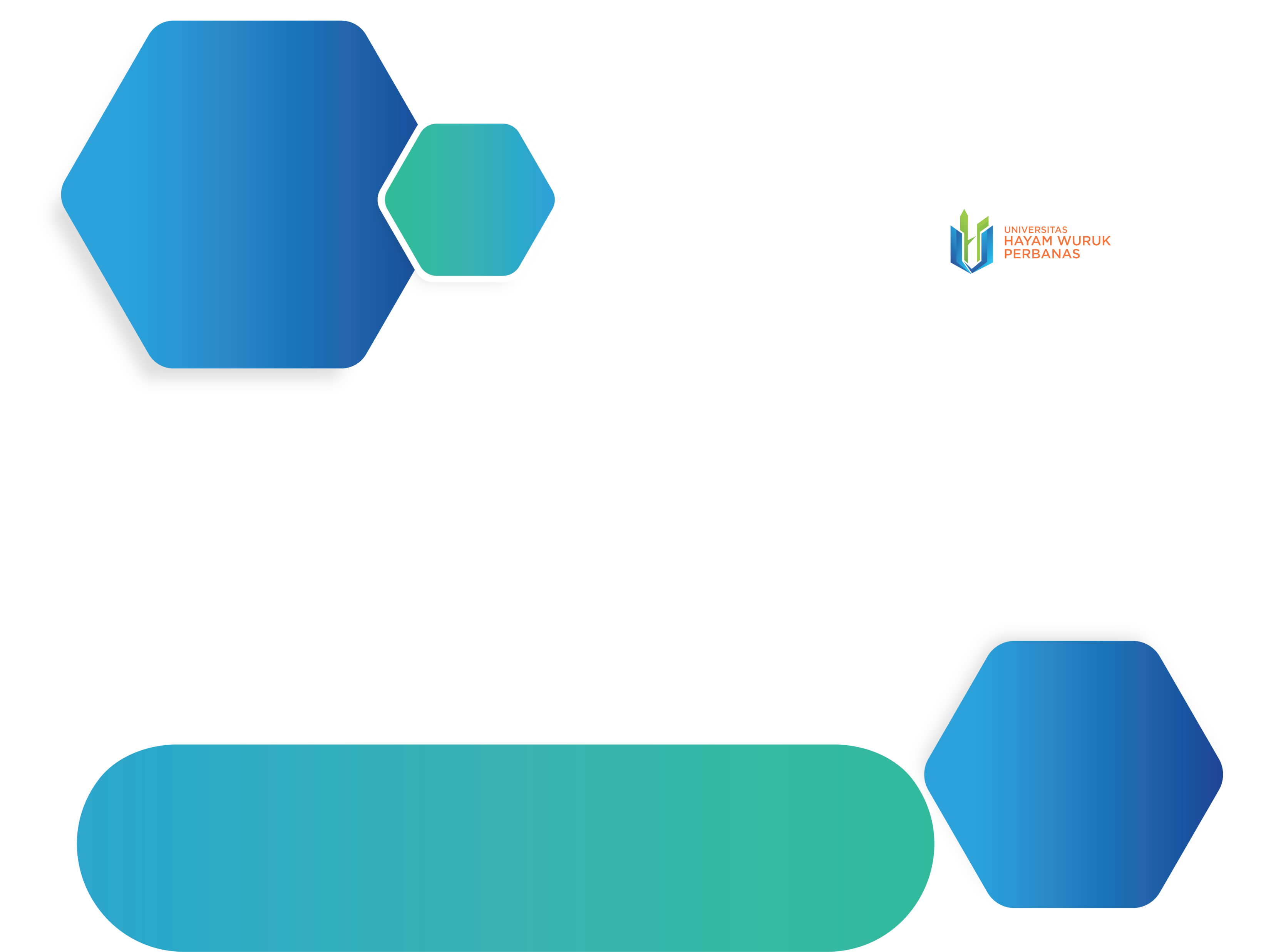 Network Layer
Application
Presentation
Session
Transport
Network
LOWER LAYER
Data Link
Physical
Fungsi utama melakukan routing. Lapisan ini bertanggung jawab pada sebuah internetwork dan pengalamatan. Pengalamatan yang dilakukan yaitu pengalamatan logis (logical address) yaitu IP Address dengan Device utama pada layer ini adalah Router.
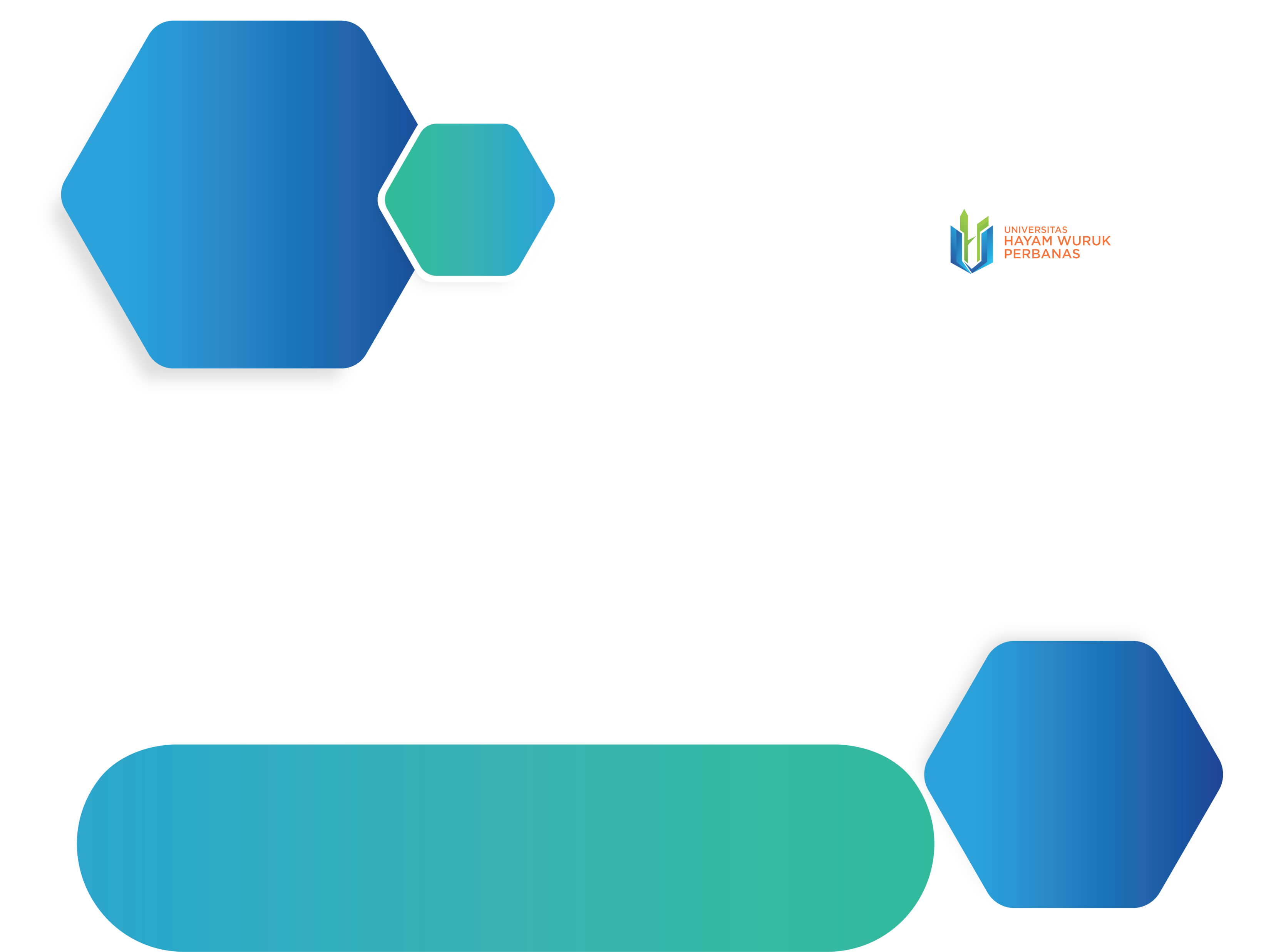 NetworkLayer
Application
Application
Presentation
Presentation
Pengirim
Penerima
De
Encapsulat
ion
Encapsulat
ion
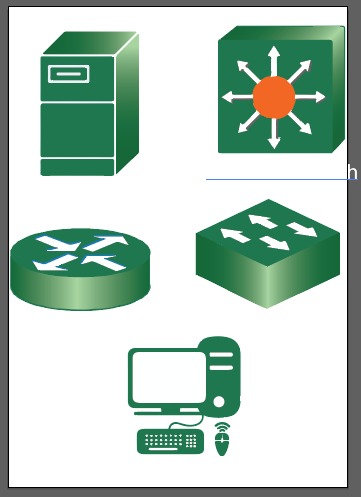 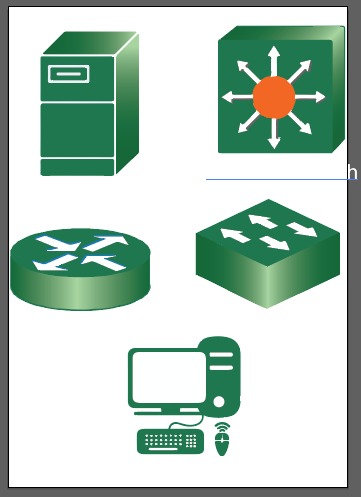 Session
Session
Transport
Transport
Data
Network
Network
Data Link
Data Link
Data
Segment Header
Physical
Physical
Packet Header
Segment Header
Data
FrameHeader
Data
Packet Header
Segment Header
Frame Trailer
0111001110001100000011100111
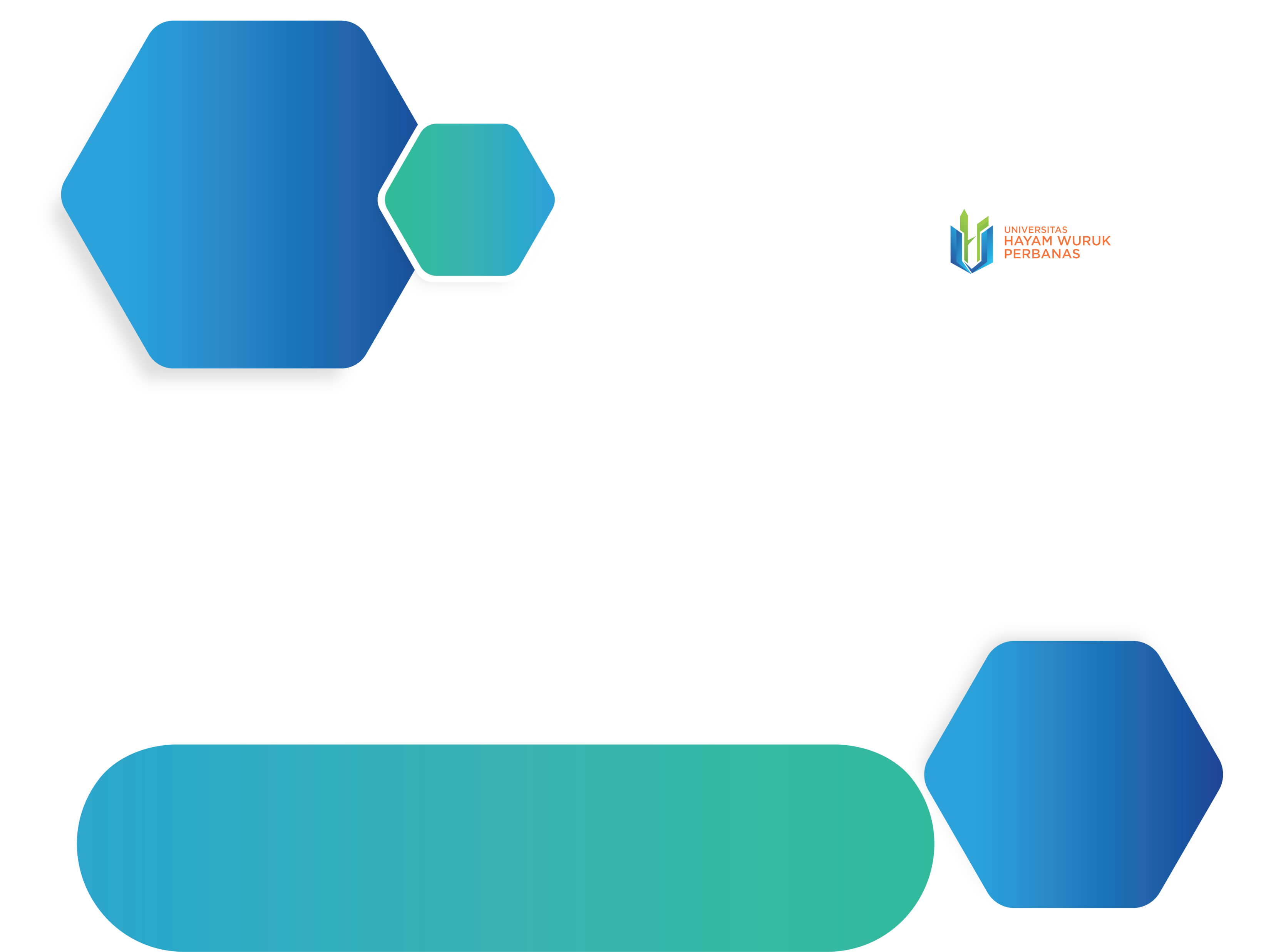 Internet Protocol
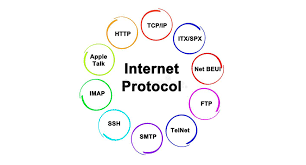 Internet Protocol adalah seperangkat aturan yang mengatur perutean dan pengalamatan paket data sehingga dapat melakukan pengiriman melintasi jaringan dan tiba dipenerima dengan benar.
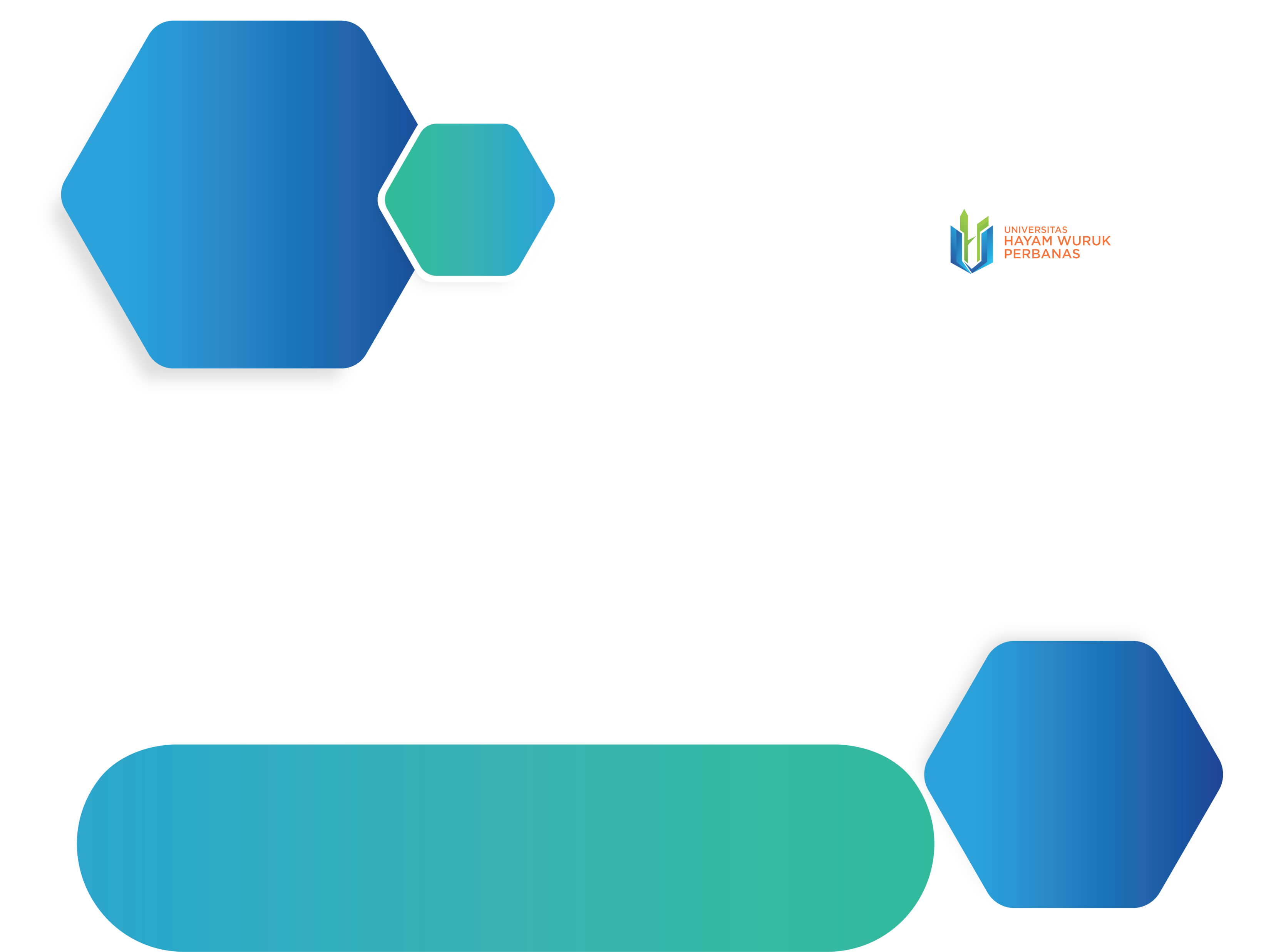 IP Address
192.168.10.3
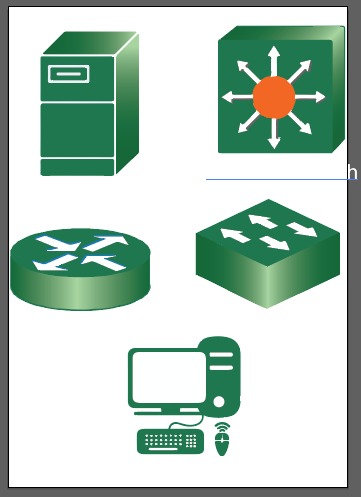 192.168.10.2
192.168.10.4
Alamat yang menjadi tanda pengenal untuk setiap host yang terhubung ke jaringan dengan TCP/IP (internet), berdasarkan aturan dari Internet Protocol (IP).
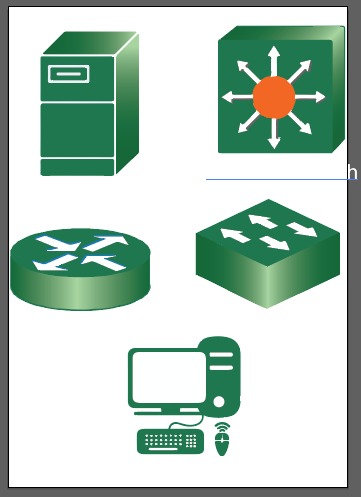 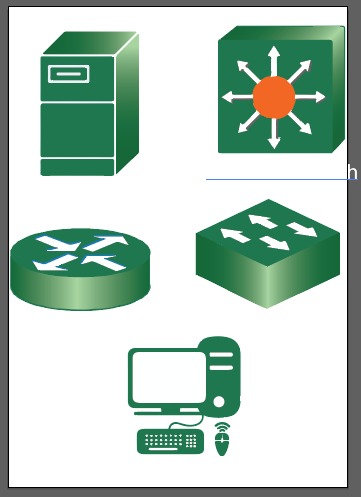 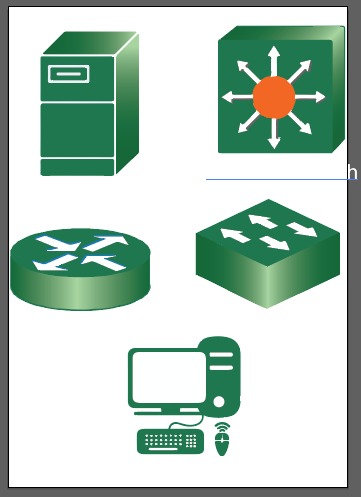 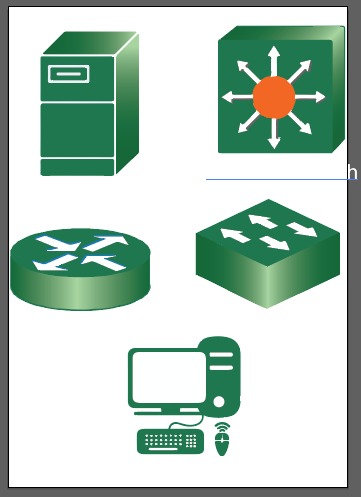 192.168.10.5
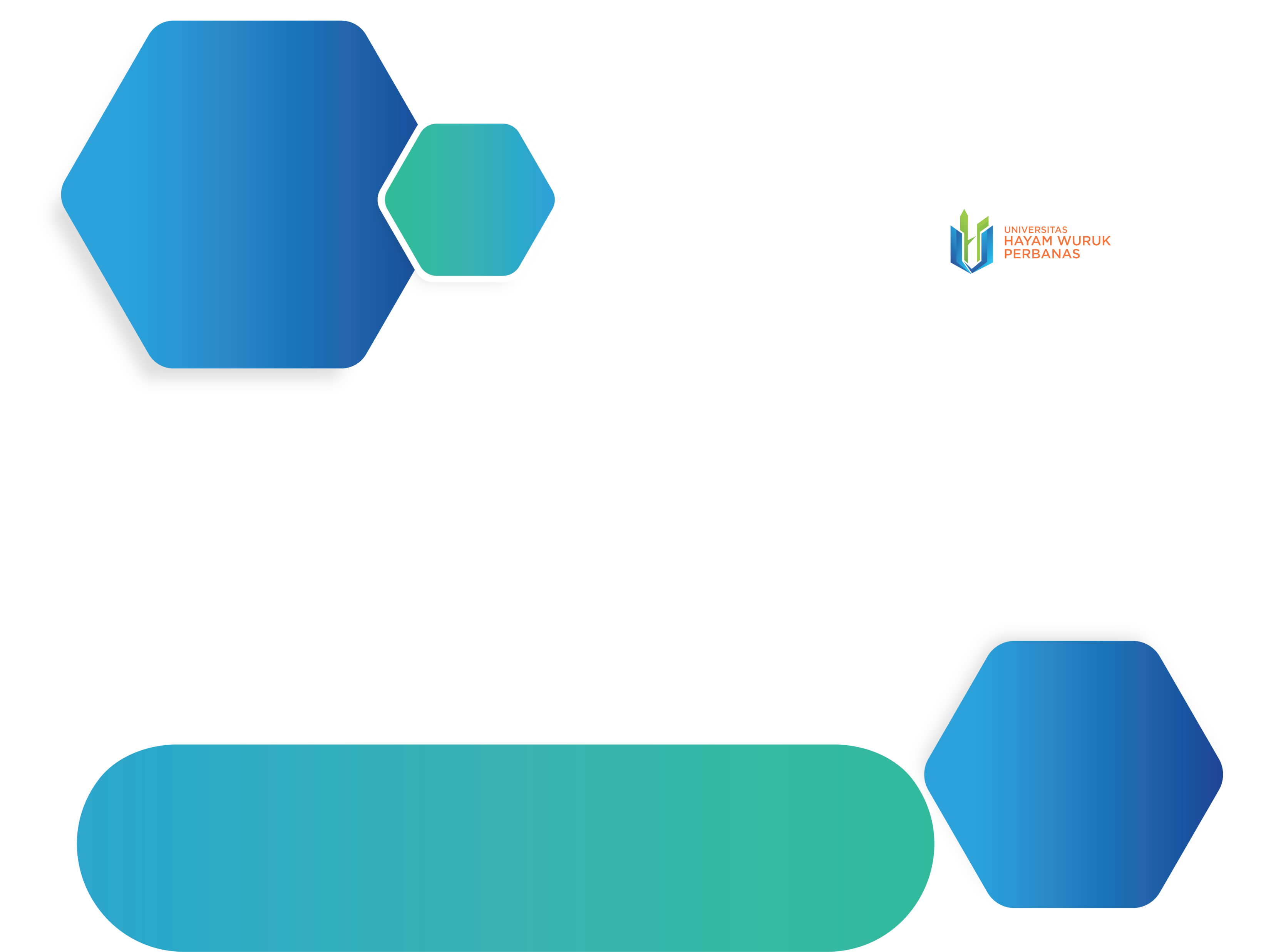 Unicast Address
192.168.10.3
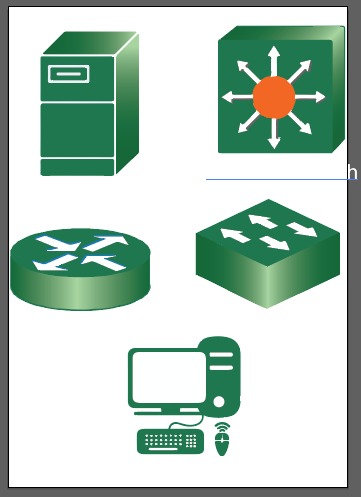 192.168.10.2
192.168.10.4
Alamat Unicast merupakan suatu metode pengiriman (transmisi) data dalam jaringan dengan mekanisme 1 : 1 atau PTP (Point-to-Point). Dengan kata lain pengiriman data dilakukan antara satu alamat pengirim dan satu alamat penerima.
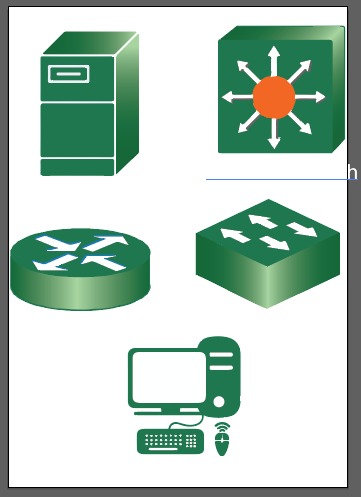 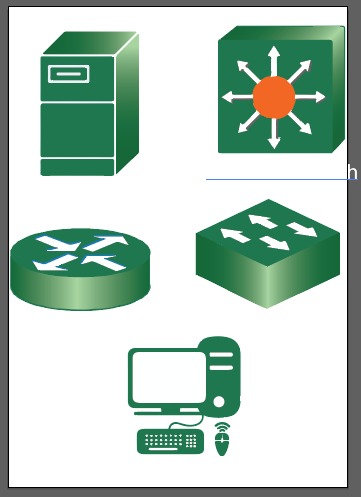 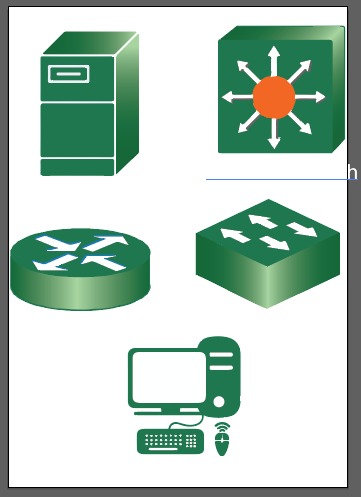 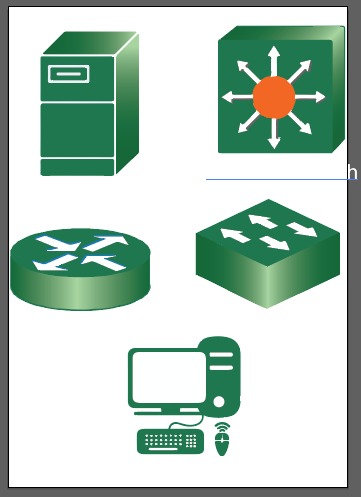 192.168.10.5
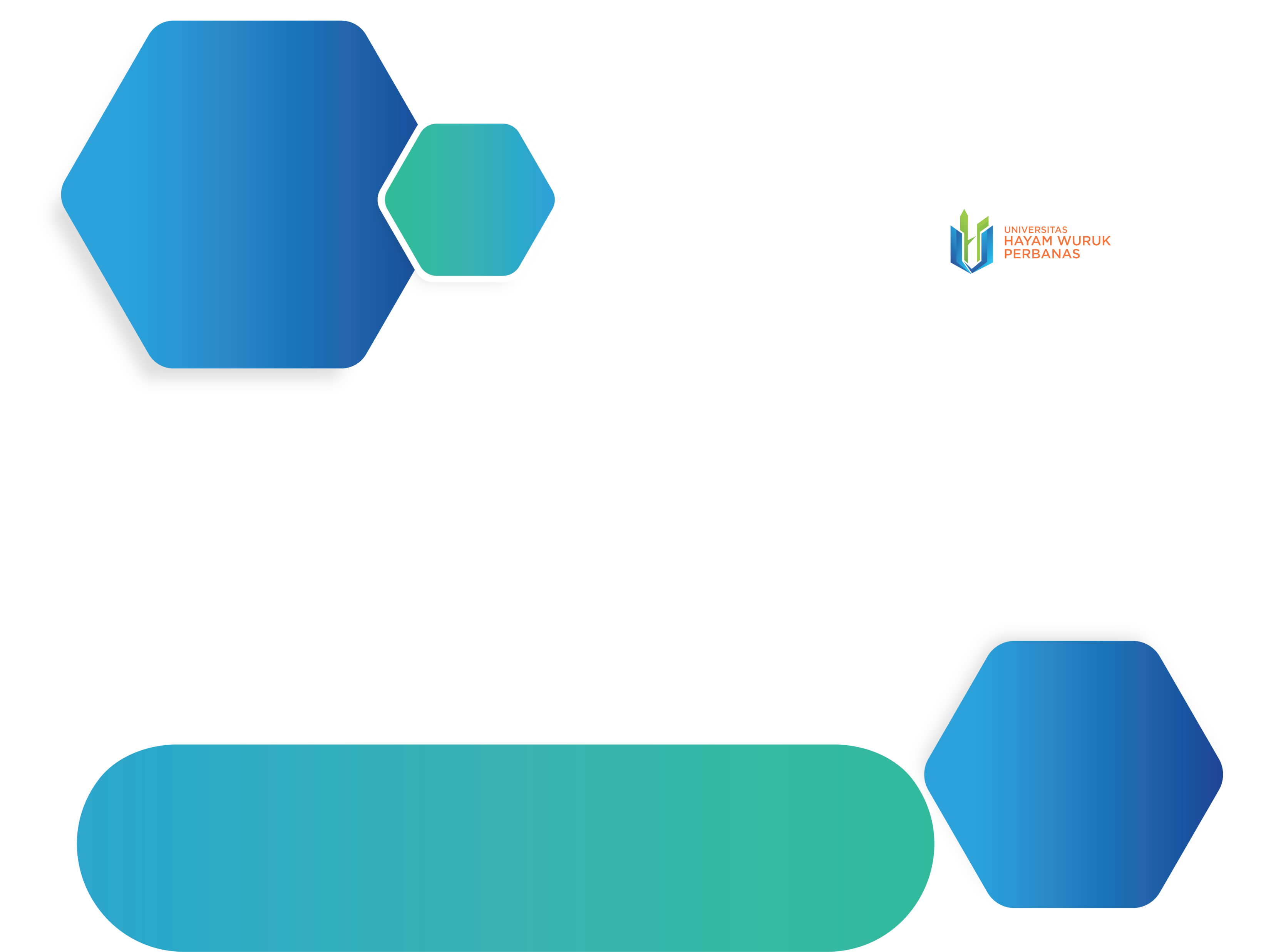 Multicast Address
192.168.10.3
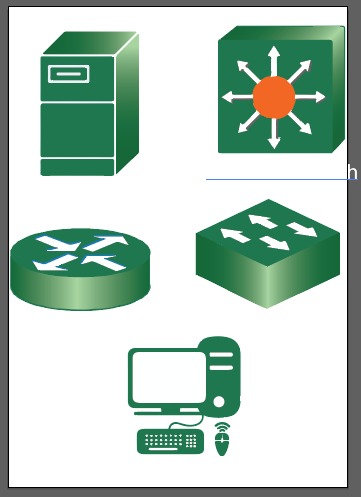 192.168.10.2
192.168.10.4
Alamat Multicast, merupakan alamat IPv4 yang didesain supaya diproses oleh satu atau beberapa node dalam segmen jaringan yang sama atau lain. Alamat multicast digunakan dalam komunikasi one-to-many.
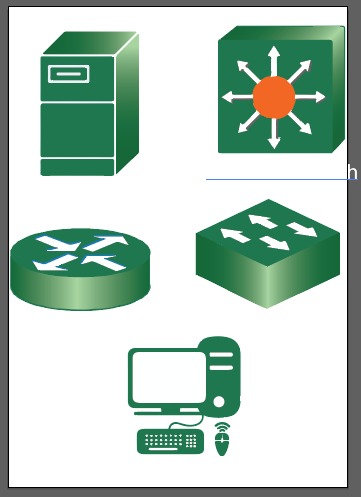 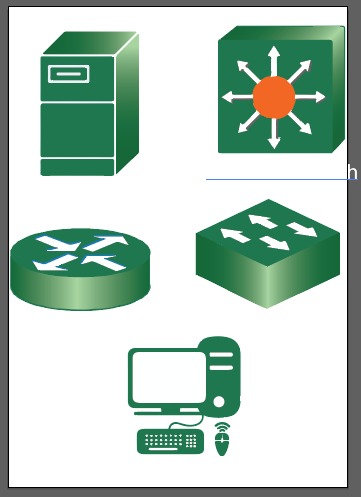 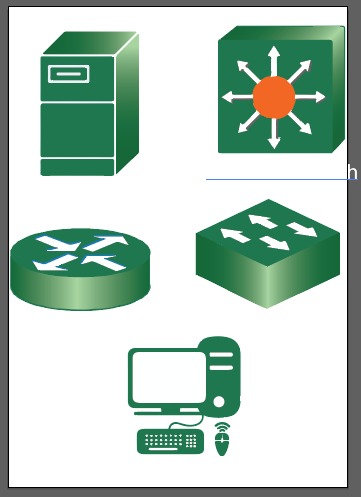 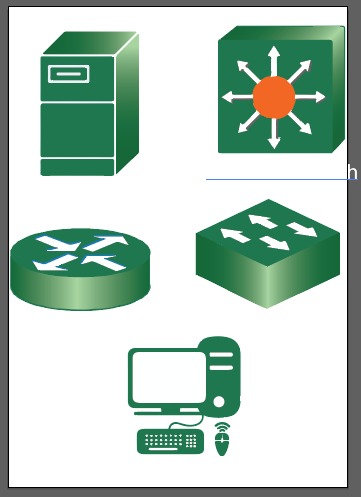 192.168.10.5
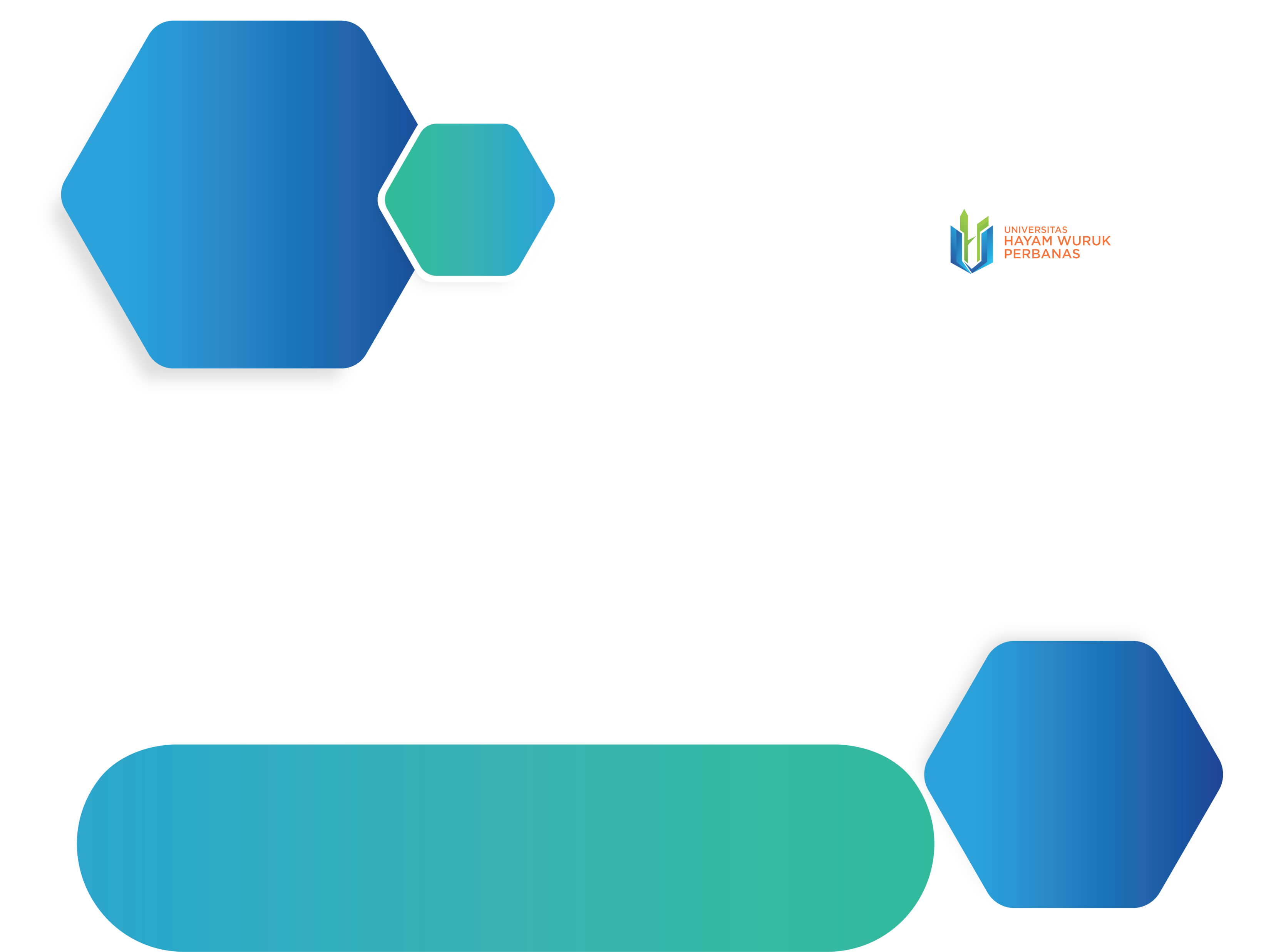 Broadcast Address
192.168.10.3
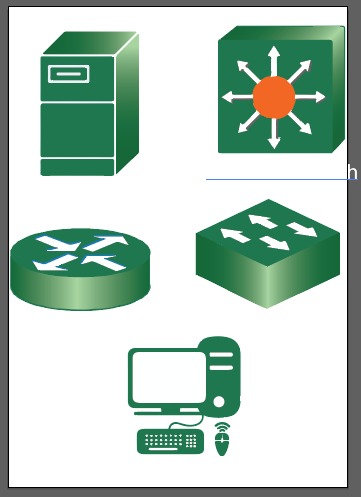 Alamat Broadcast untuk IP versi 4 digunakan untuk menyampaikan paket-paket data "satu-untuk-semua". Jika sebuah host pengirim yang hendak mengirimkan paket data dengan tujuan alama broadcast, maka semua node yang terdapat di dalam segmen jaringan tersebut akan menerima paket tersebut dan memprosesnya.
192.168.10.2
192.168.10.4
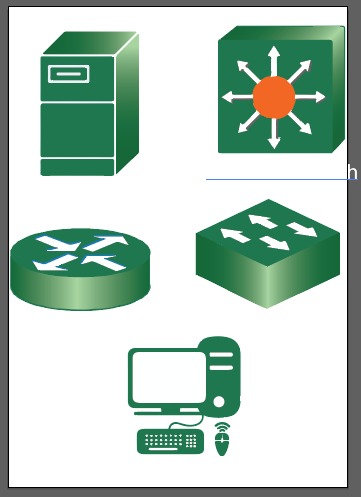 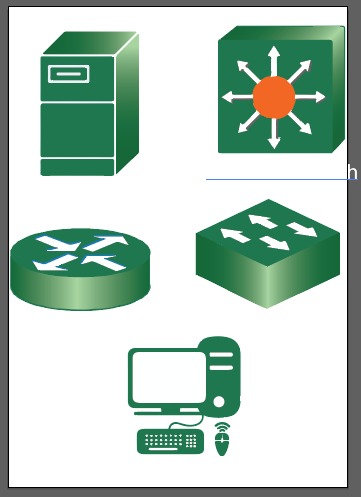 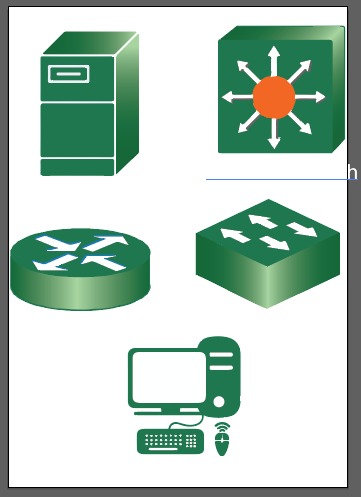 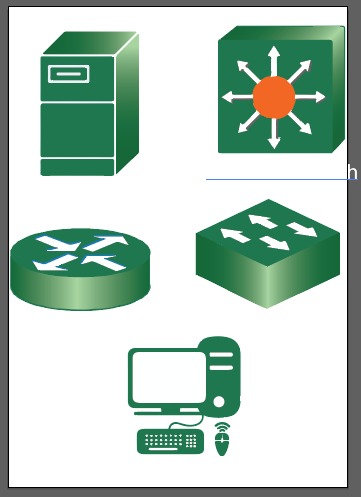 192.168.10.5
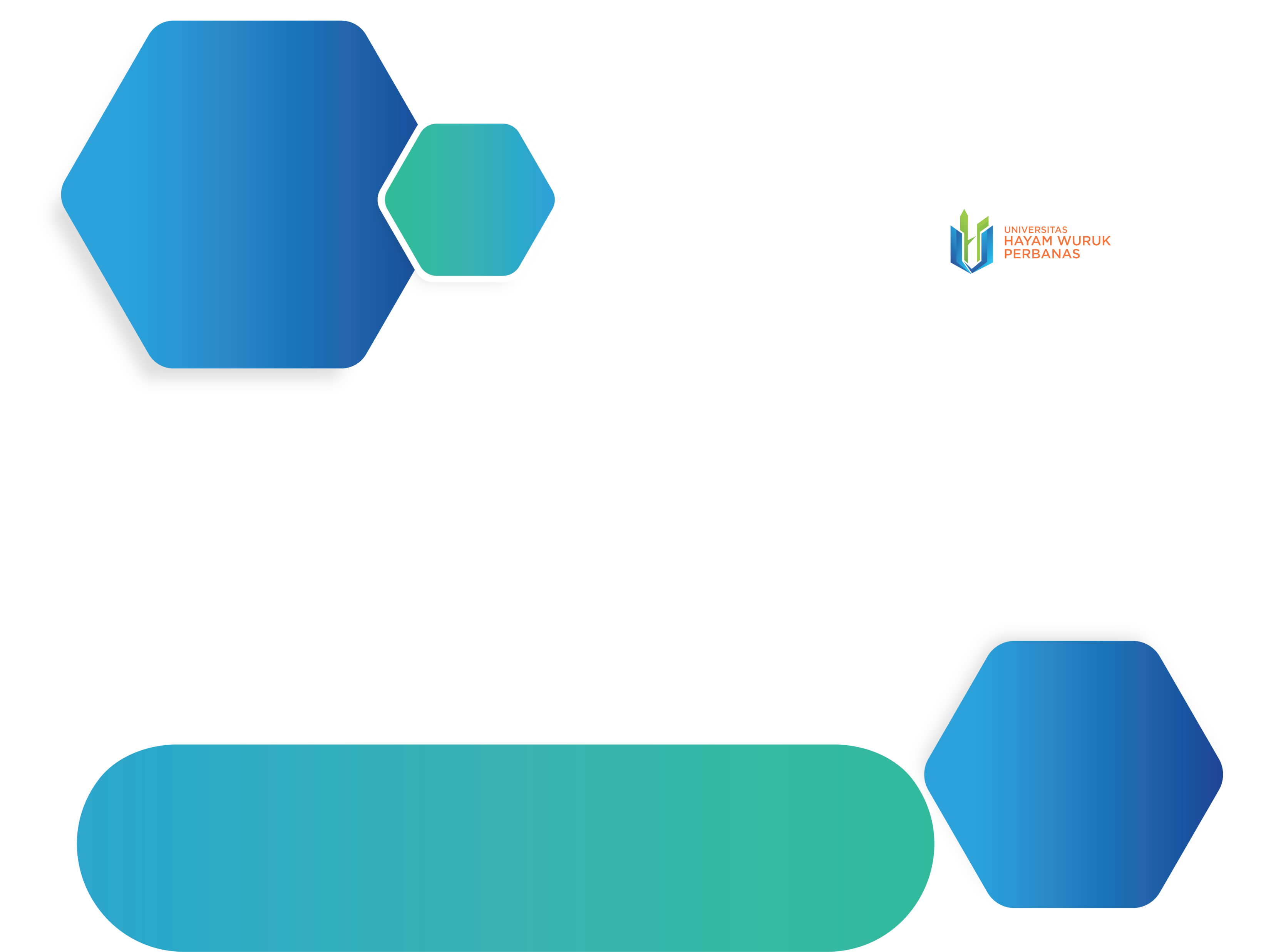 Kategori IP Address
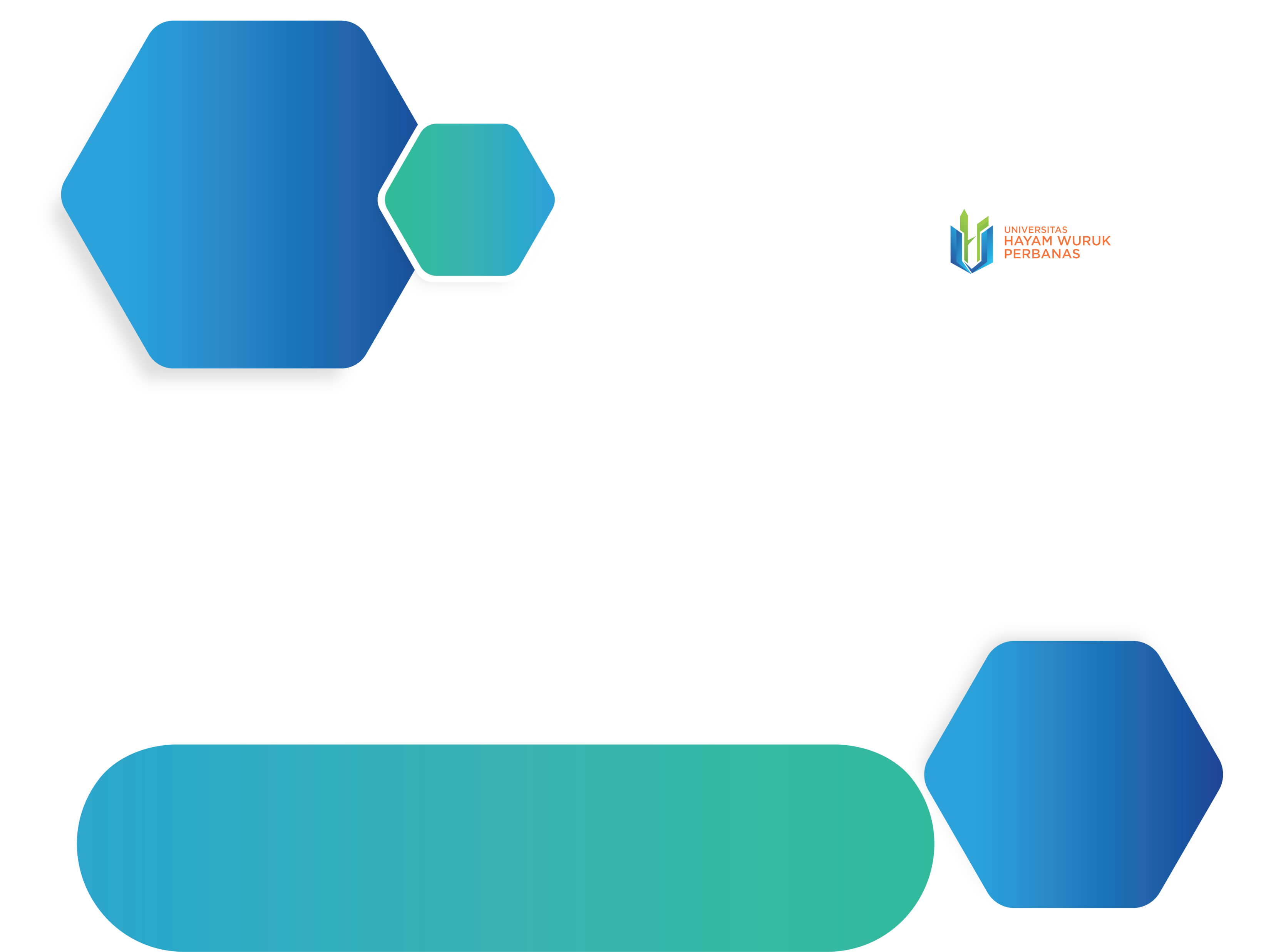 Format IPv4
32 bit
11000000
10101000
00000000
00101000
192 . 168 .  0  .  40
Alamat Jaringan
Alamat Host
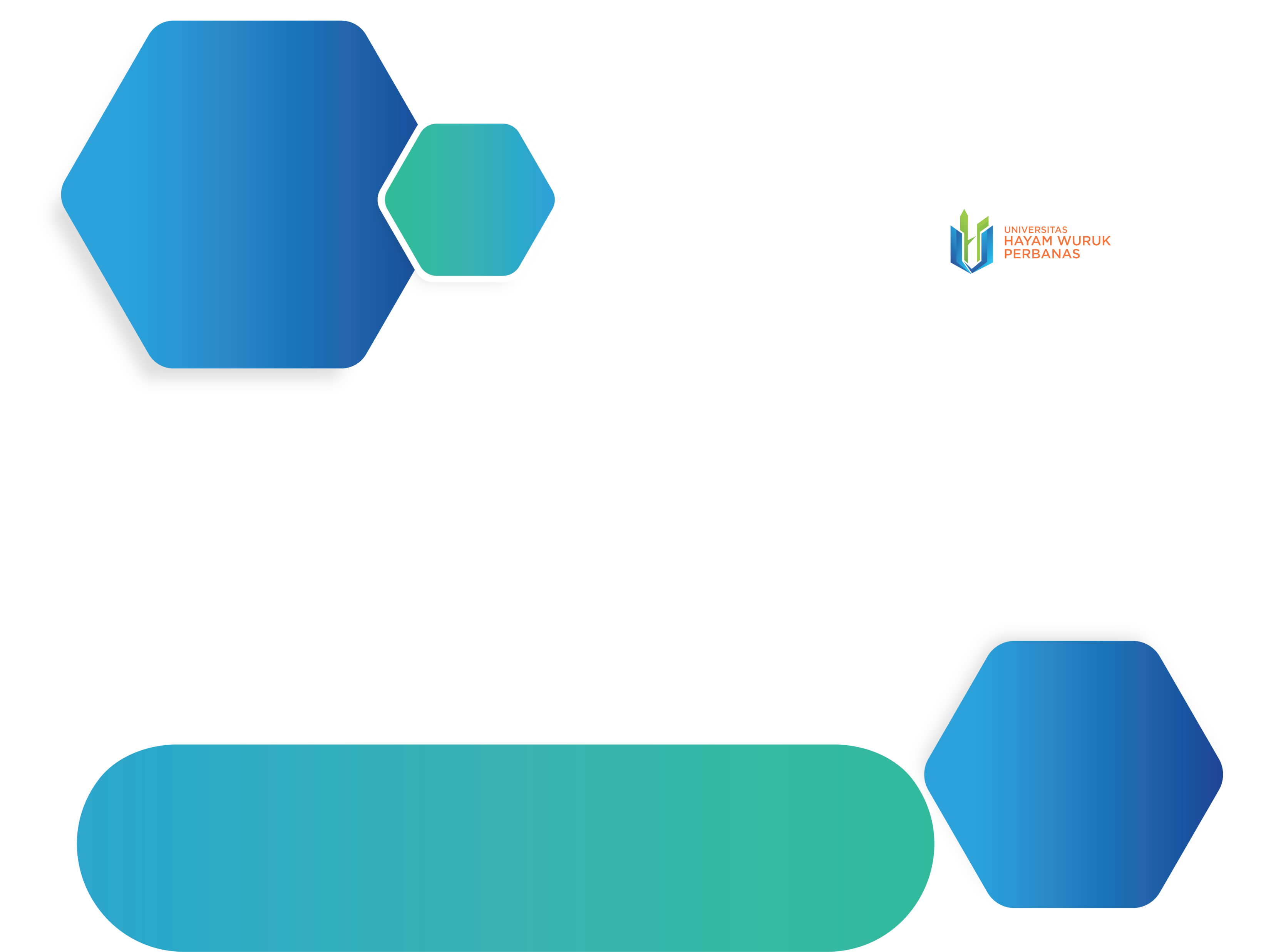 IPv4(Kelas A)
IP Address Klas A
32 bit
0 . . . . . . .
. . . . . . . .
. . . . . . . .
. . . . . . . .
Alamat
Jaringan
Alamat
Host
Range: 1 . 0 . 0 . 0  sampai  127 . 255 . 255 . 255
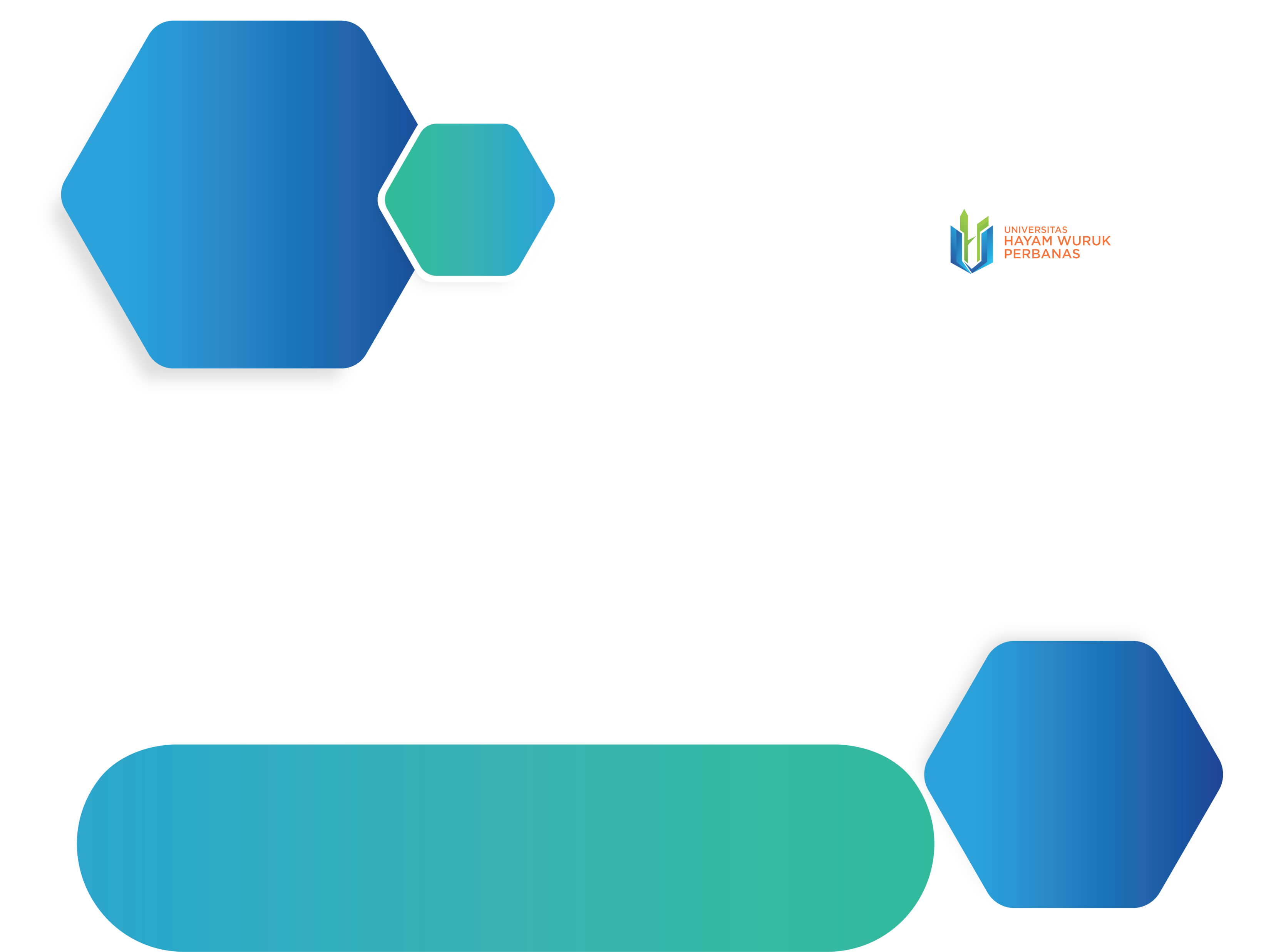 IPv4(Kelas B)
IP Address Klas B
32 bit
10 . . . . . .
. . . . . . . .
. . . . . . . .
. . . . . . . .
Alamat
Jaringan
Alamat
Host
Range: 128 . 0 . 0 . 0  sampai  191 . 255 . 255 . 255
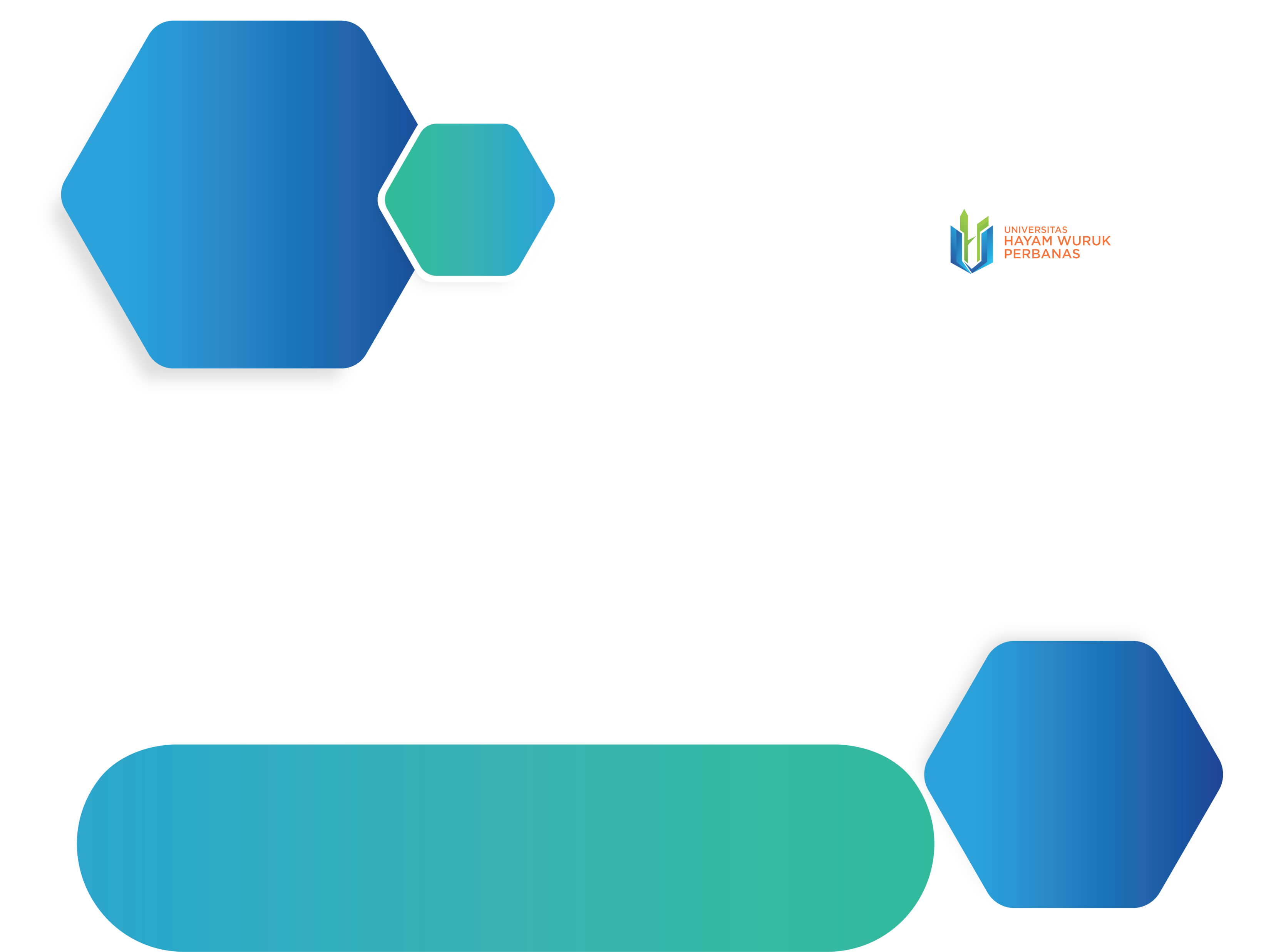 IPv4(Kelas C)
IP Address Klas C
32 bit
110 . . . . .
. . . . . . . .
. . . . . . . .
. . . . . . . .
Alamat
Jaringan
Alamat
Host
Range: 192 . 0 . 0 . 0  sampai  223 . 255 . 255 . 255
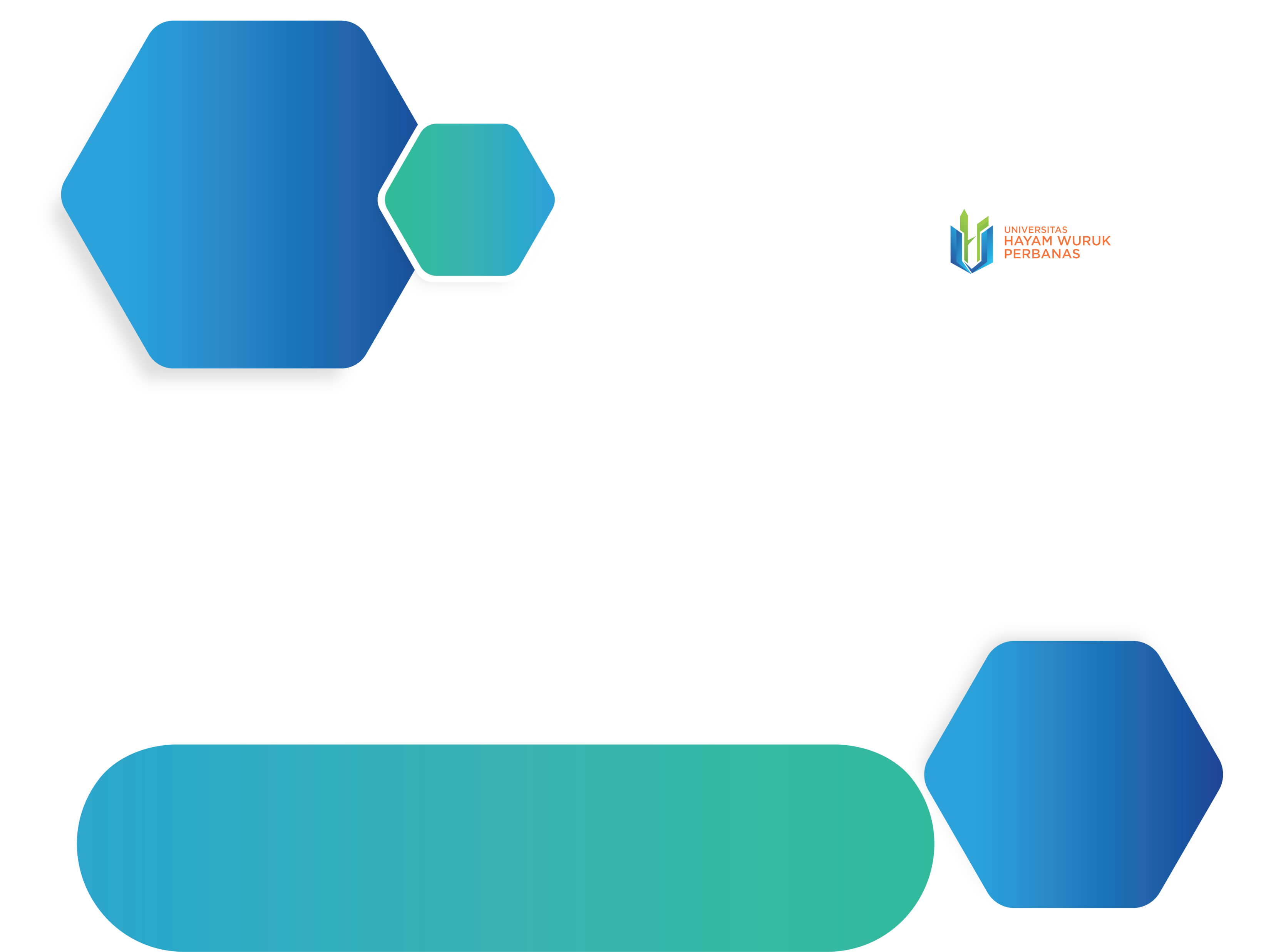 IPv4(Kelas D)
IP Address Klas D
32 bit
1110
. . . . . . . . . . . . . . . . . . . . . . . . . . . .
Alamat
Multicast
Range: 224 . 0 . 0 . 0  sampai  239 . 255 . 255 . 255
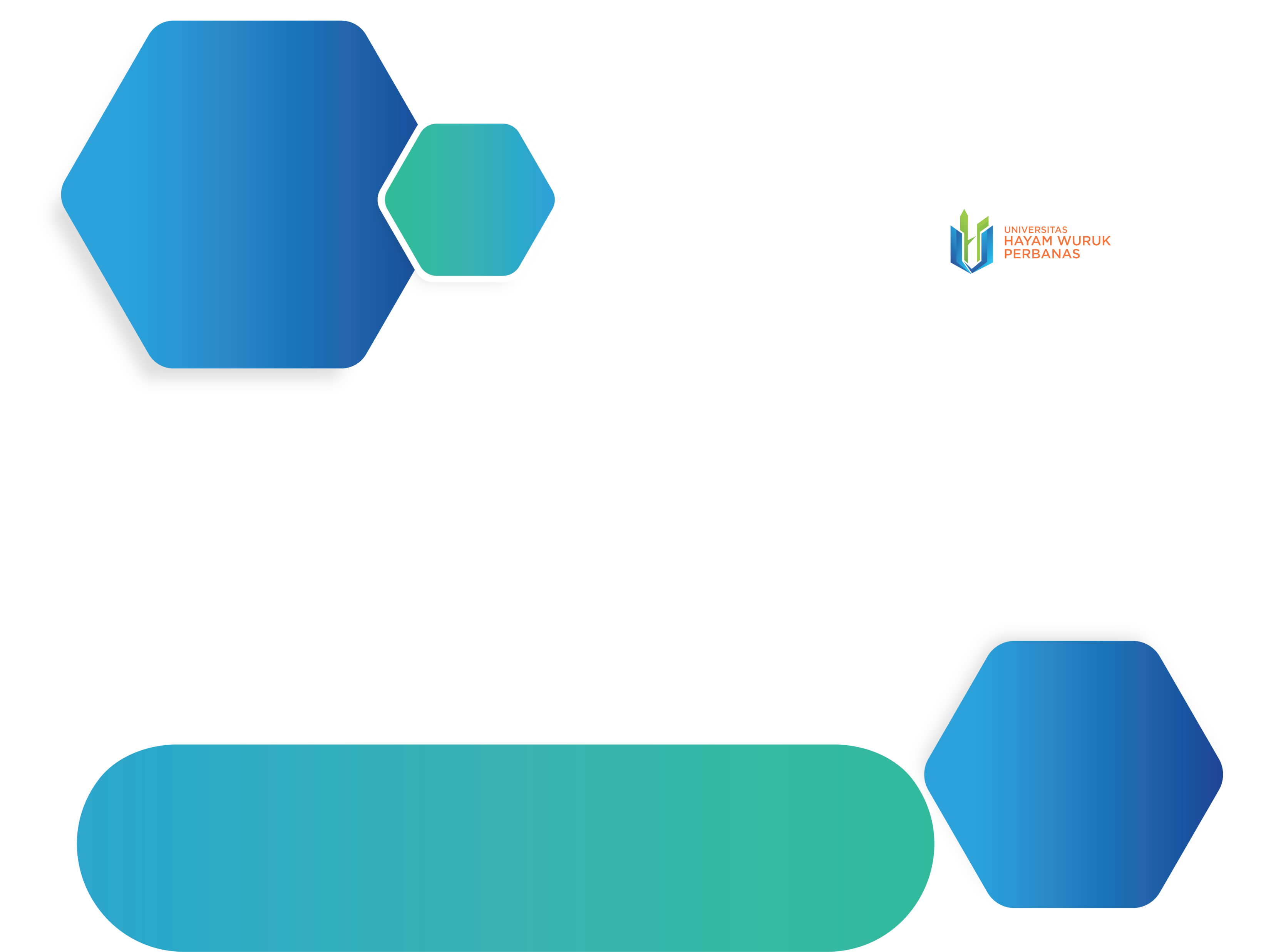 IPv4(Kelas E)
IP Address Klas E
32 bit
11110
. . . . . . . . . . . . . . . . . . . . . . . . . . . .
Alamat khusus untuk
Experimen dan Cadangan
Range: 240 . 0 . 0 . 0  sampai  247 . 255 . 255 . 255
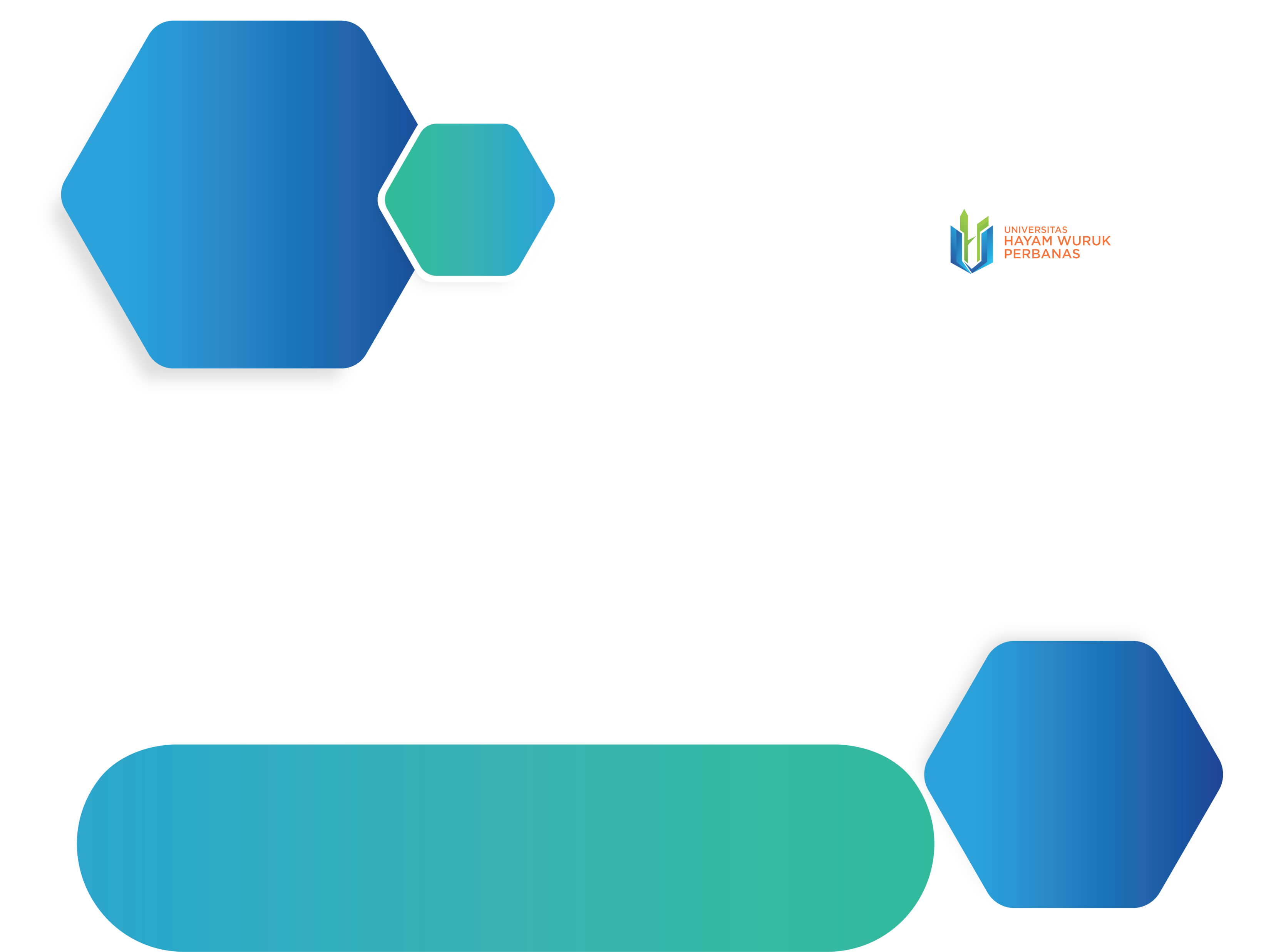 Kategori 
IP Address
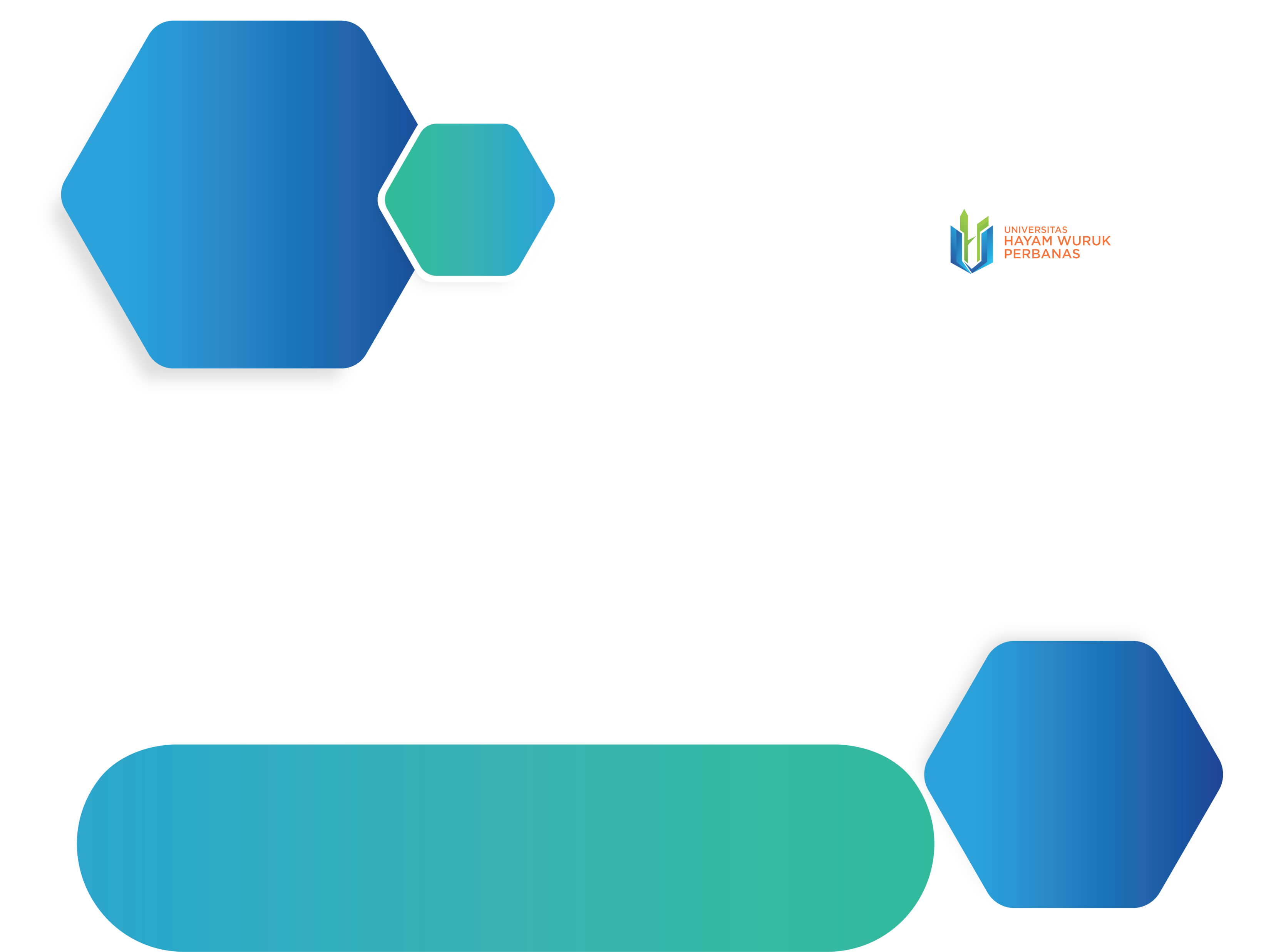 IP Address Khusus
0.0.0.0	 		: sebuah host yang baru diboot (belum 						  memilik IP Address)
127.0.0.1  			: IP Loopback, menunjuk ke host itu sendiri 
n.0.0.0			: IP sebuah jaringan 
255.255.255.255		: Broadcast dalam jaringan sendiri
n.255.255.255		: broadcast ke jaringan luar (dengan alamat n)
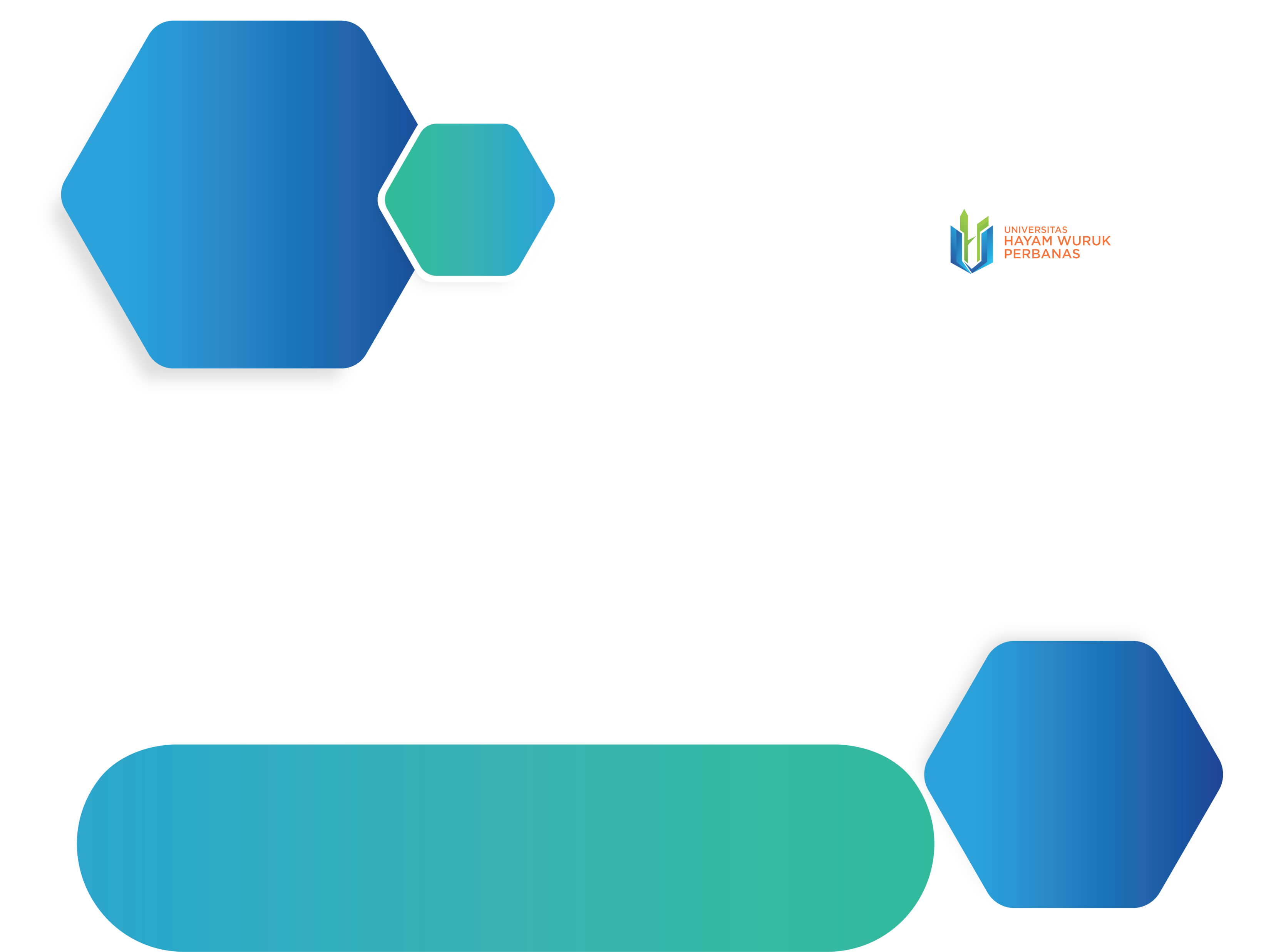 IPv6
IPv6 merupakan protokol internet versi baru yang di desain sebagai pengganti dari Internet Protokol versi 4 (IPv4) yang memiliki fitur yang lebih baik dari IPv4.
Struktur jaringan IPv6 lebih fleksibel karena masing-masing titik dapat mengalokasikan alamatnya masing-masing.
IPv6 merupakan solusi dari keterbatasan alamat IPv4 (32 bit). IPv6 dengan 128 bit memungkinkan pengalamatan yang lebih banyak Ip-nisasi berbagai perangkat (PDA, handphone, perangkat rumah tangga, perlengkapan otomotif)
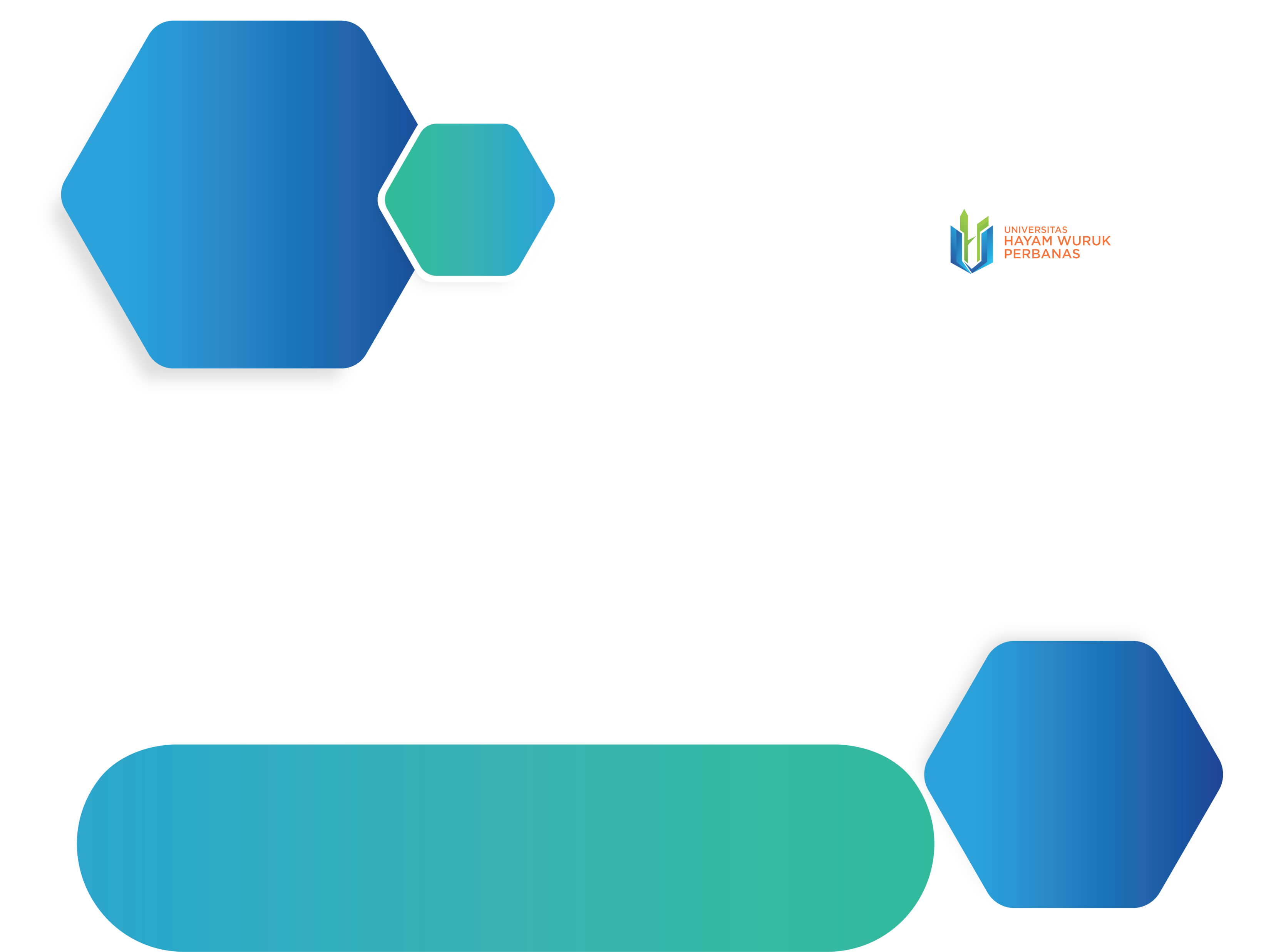 FormatIPv6
Format IPv6
128 bit
. . . . . .
. . . . . .
. . . . . .
. . . . . .
. . . . . .
. . . . . .
. . . . . .
. . . . . .
Interface ID
16 bits
Network Prefix
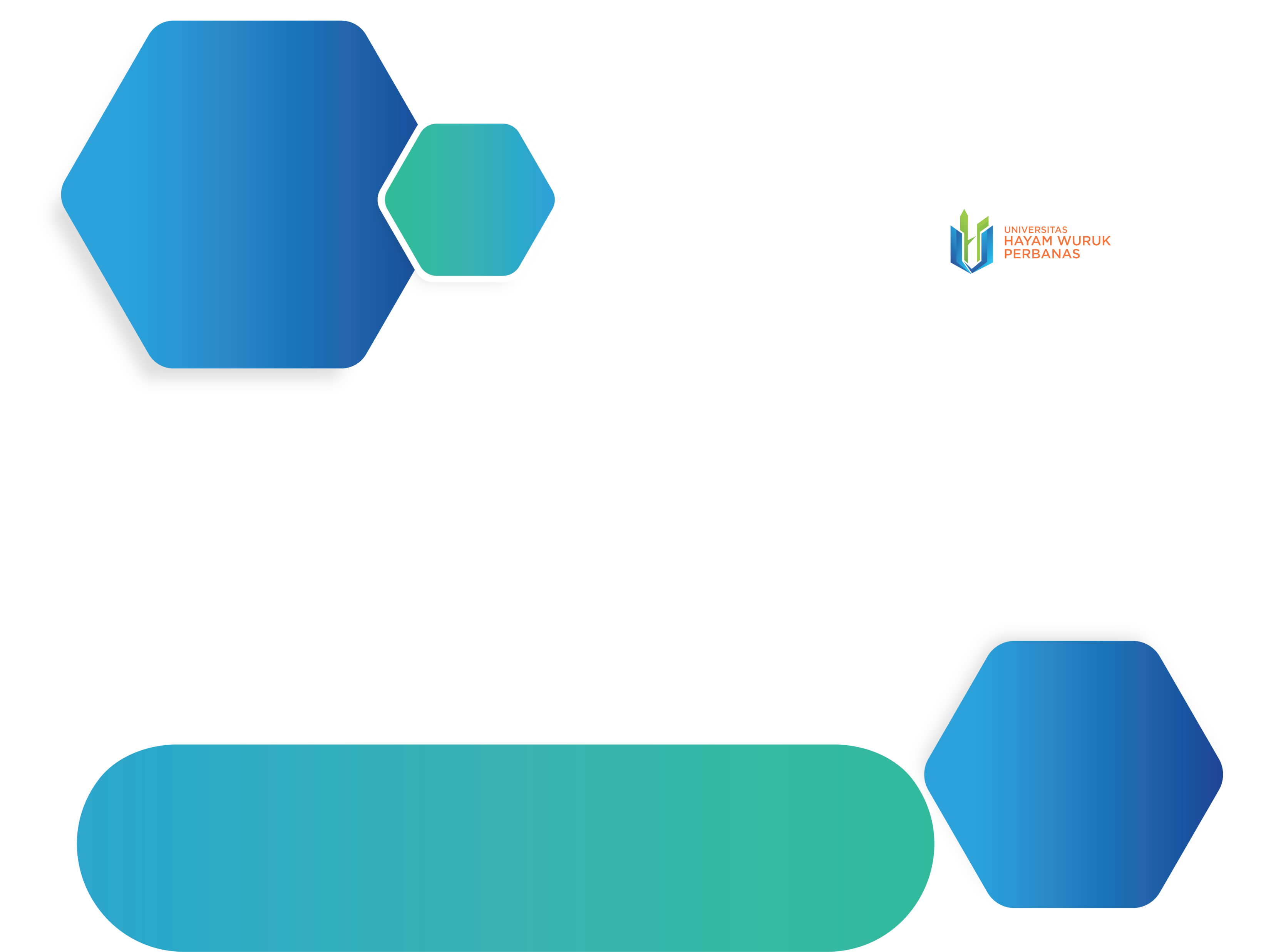 FormatIPv6
Global Unicast Identifier
Network Portion
Interface ID
gggg : gggg : gggg :
ssss :
xxxx : xxxx : xxxx : xxxx
Global Routing Prefixn <= 48 bits
Subnet ID
Host
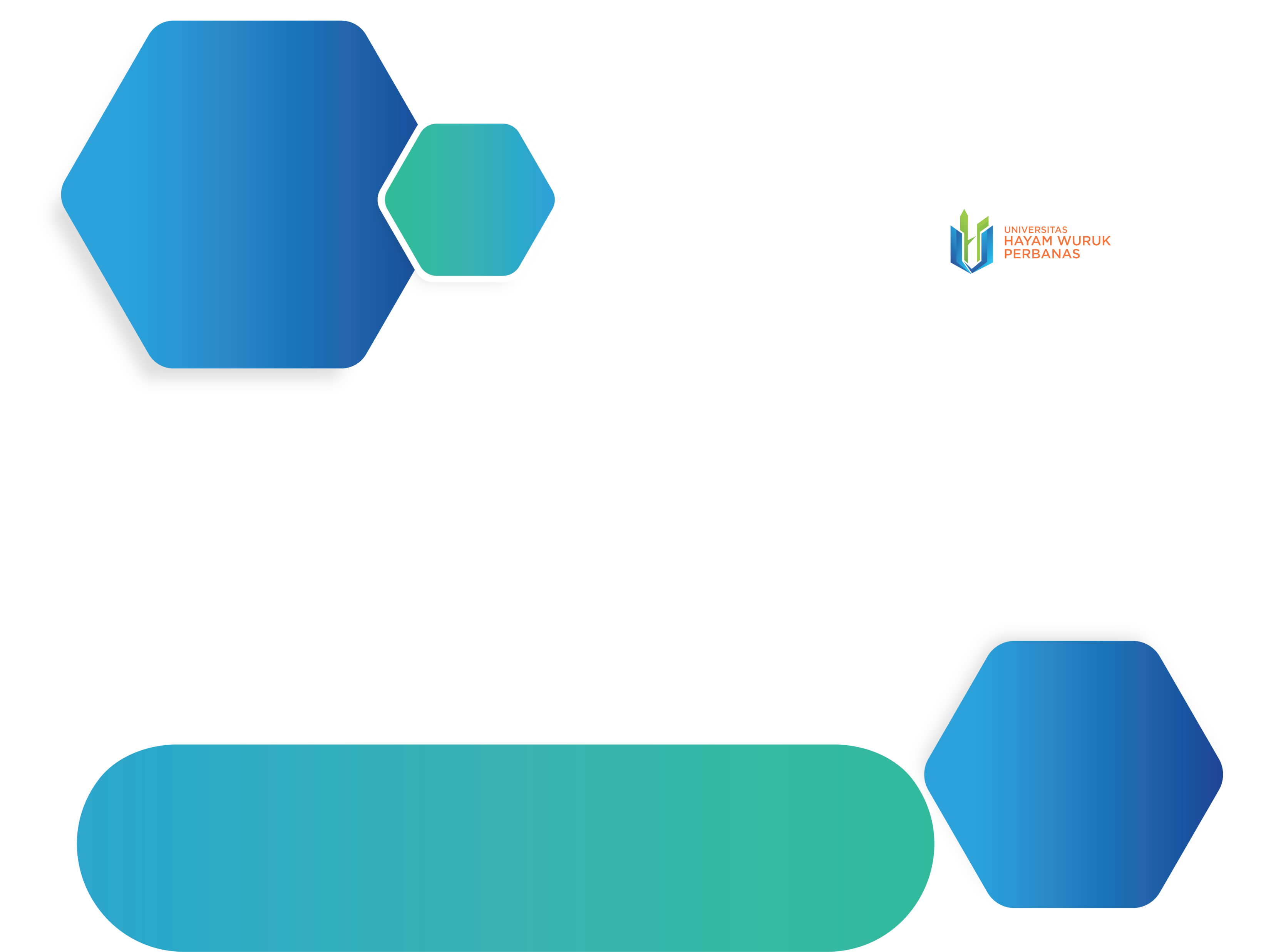 IPv6
Penulisan IPv6
2404:0176:0251:0000:0000:0000:0000:0005
: 2404:176:251::5
:: 1
000:0000:0000:0000:0000:0000:0000:0001
000:0000:0000:0000:0000:0000:0000:0001
::
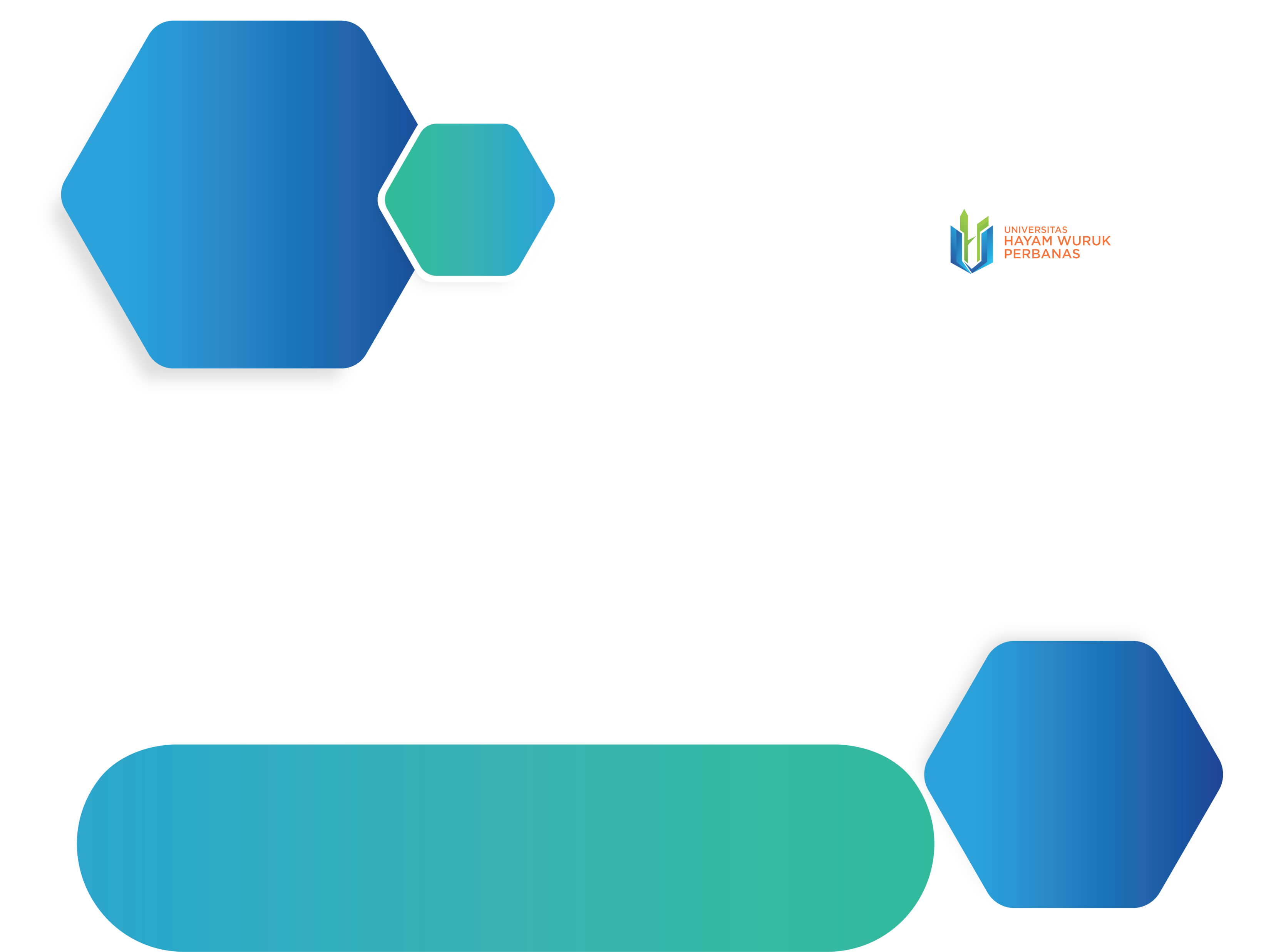 Kelas IPv6
Aggregatable Global Unicast Addresses dengan bit awal 001 (2000::/3)
Link-Local Unicast dengan bit awal 1111 1110 10 (FE80::/10)
Site-Local Unicast Addresses dengan bit awal 1111 1110 11 (FEC0::/10)
Multicast Addresses : dengan bit awal 1111 1111 (FF00::/8)
::8 diperuntukkan bagi pengalamatan yang belum di defenisikan
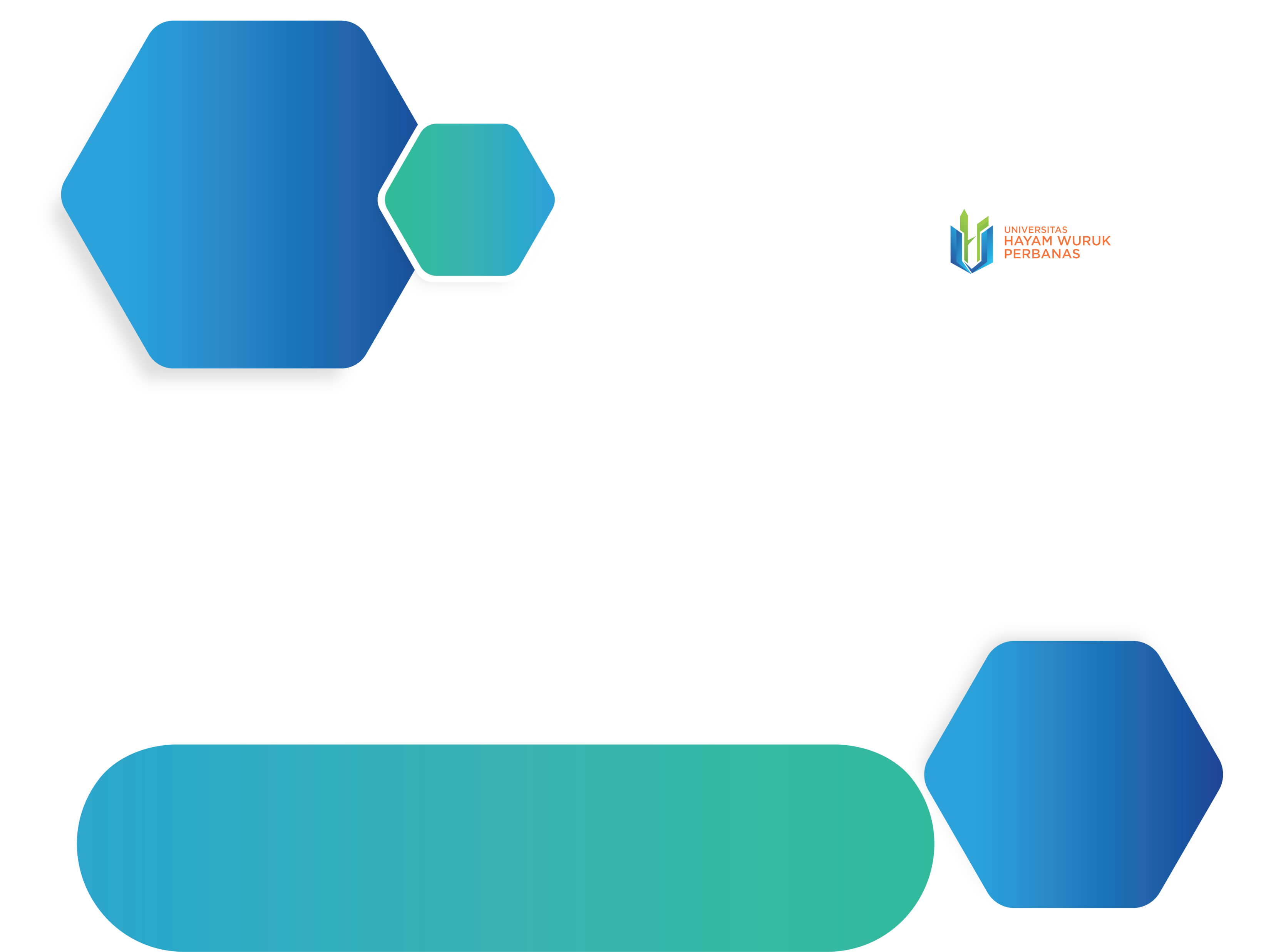 TERIMA KASIH